Committee Meeting 03/18/2019
Matt Tuftedal
Overview
Weiss 2005 flow regime discussion
New control circles in MT to compare seeded regions
Time series of rainfall for each seeded/control area from 1919-2018
Number of gauges per year per county
Single and double ratio results
Proposed bootstrapping method
Mean Storm Flow for 1999-2002
Figure from Weiss, 2005
Weiss (2005) Target/control based on storm flow
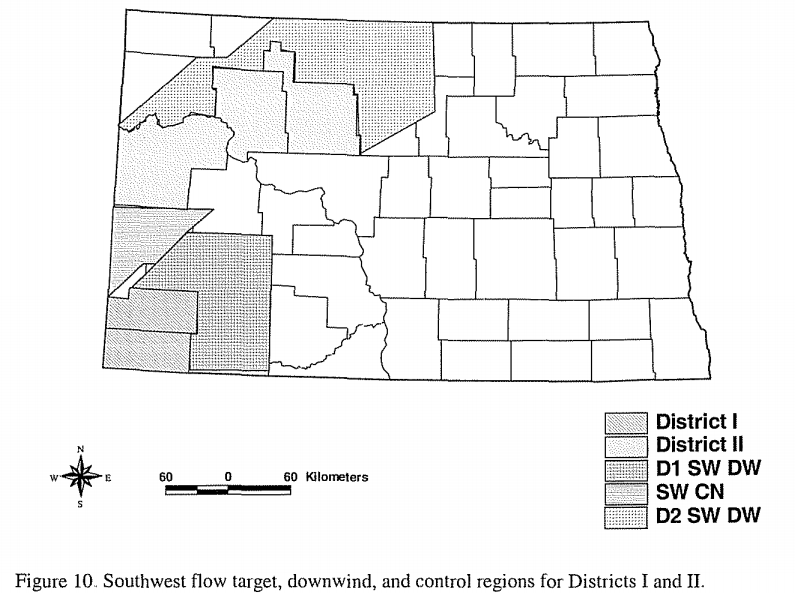 Rain gauge data
Rain gauge data used for single and double ratio consists of NOAA COOP rain gauge data and NDARBCON rain gauge data. 
NDARBCON data only available from 1977-2018
NOAA COOP available from 1919-2018
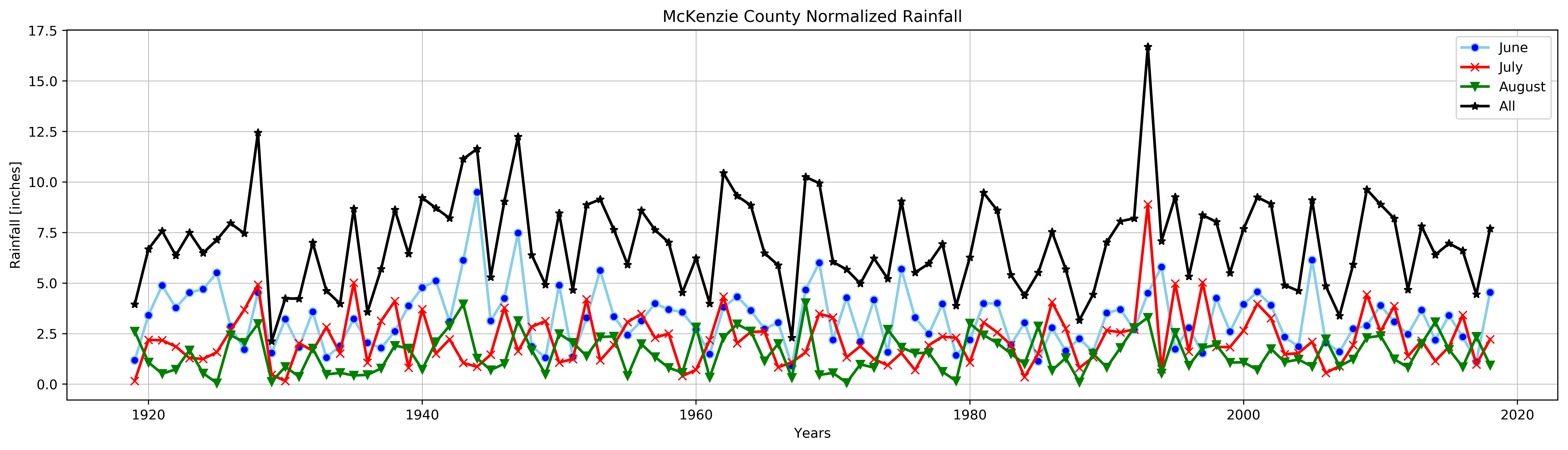 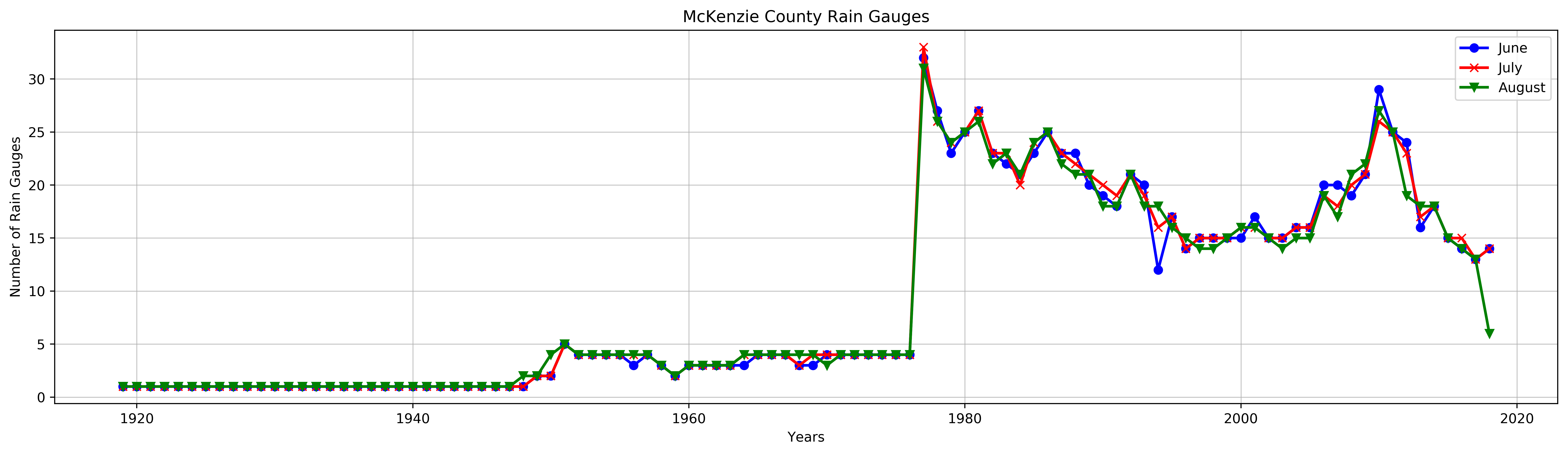 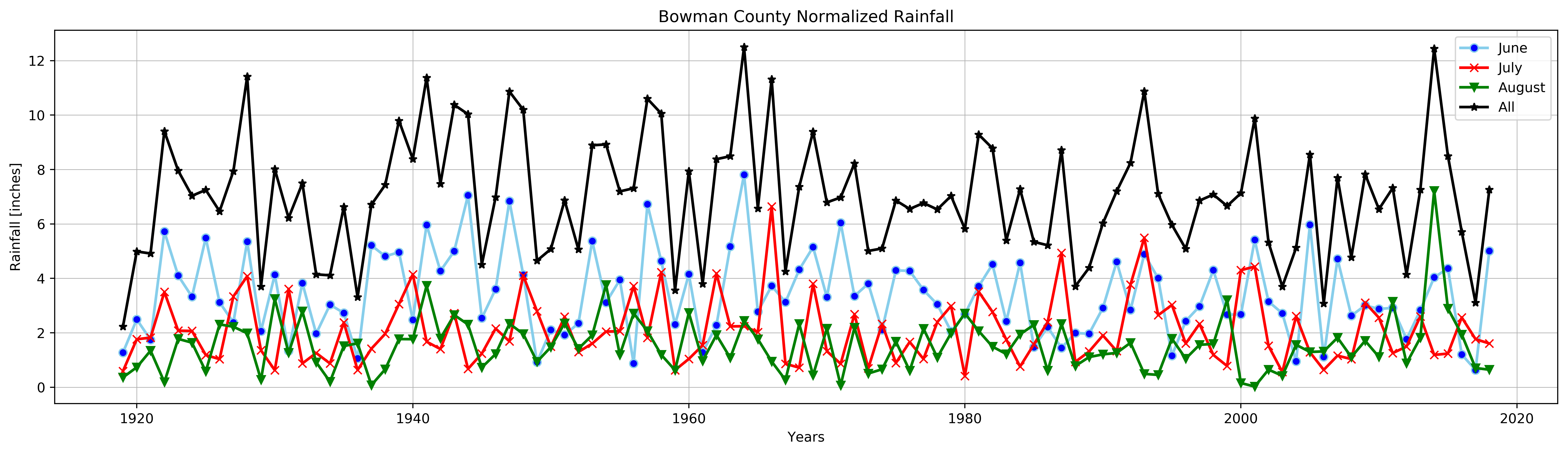 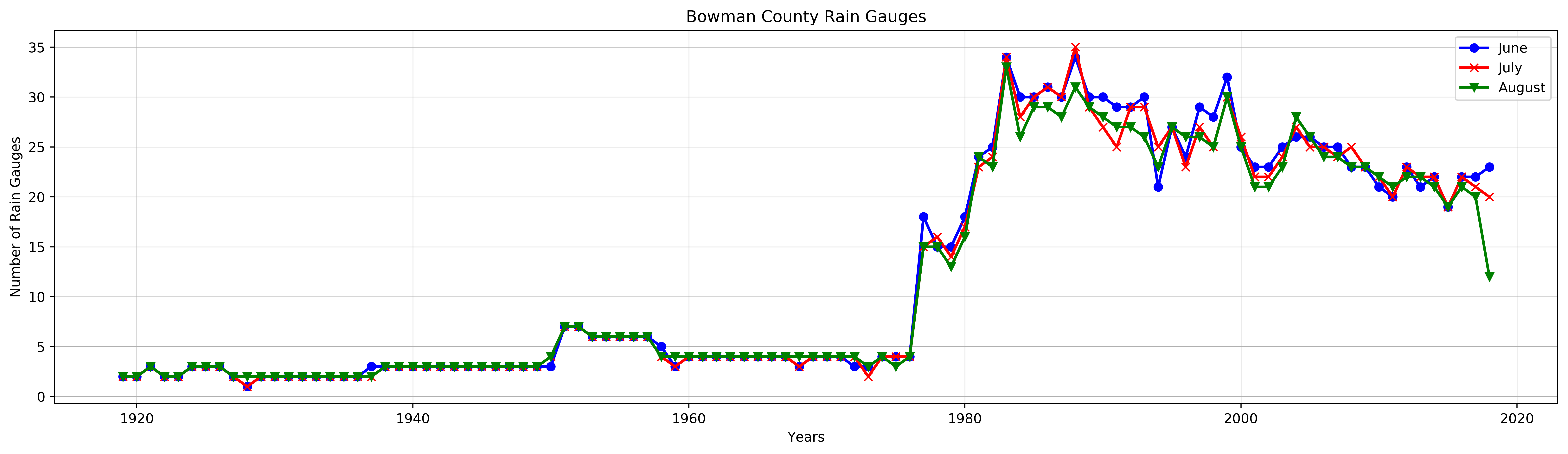 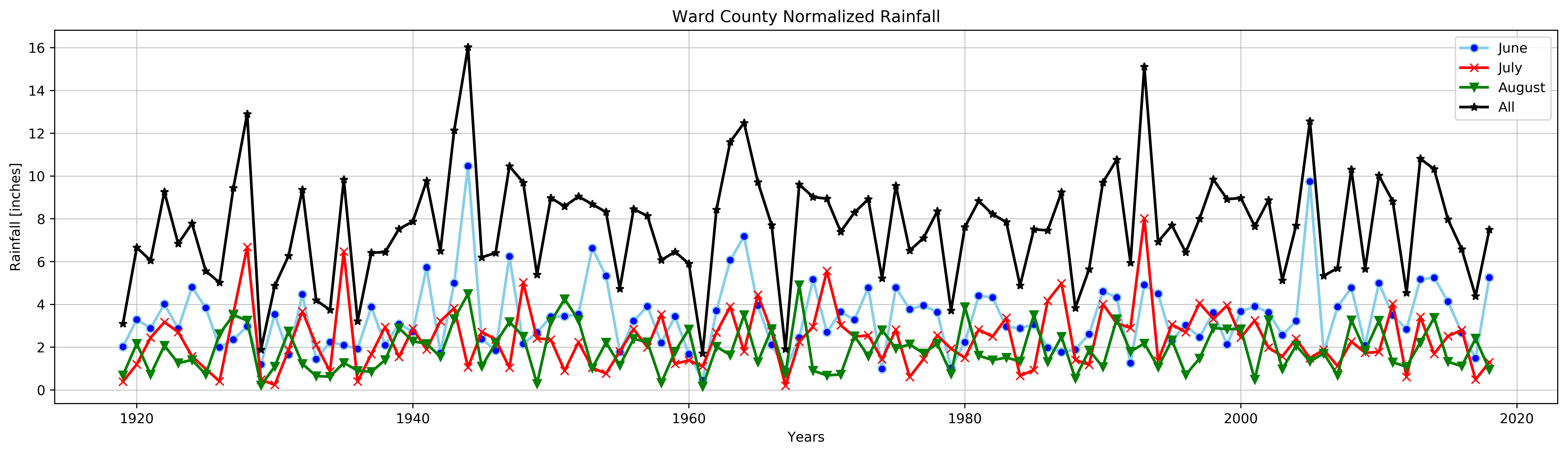 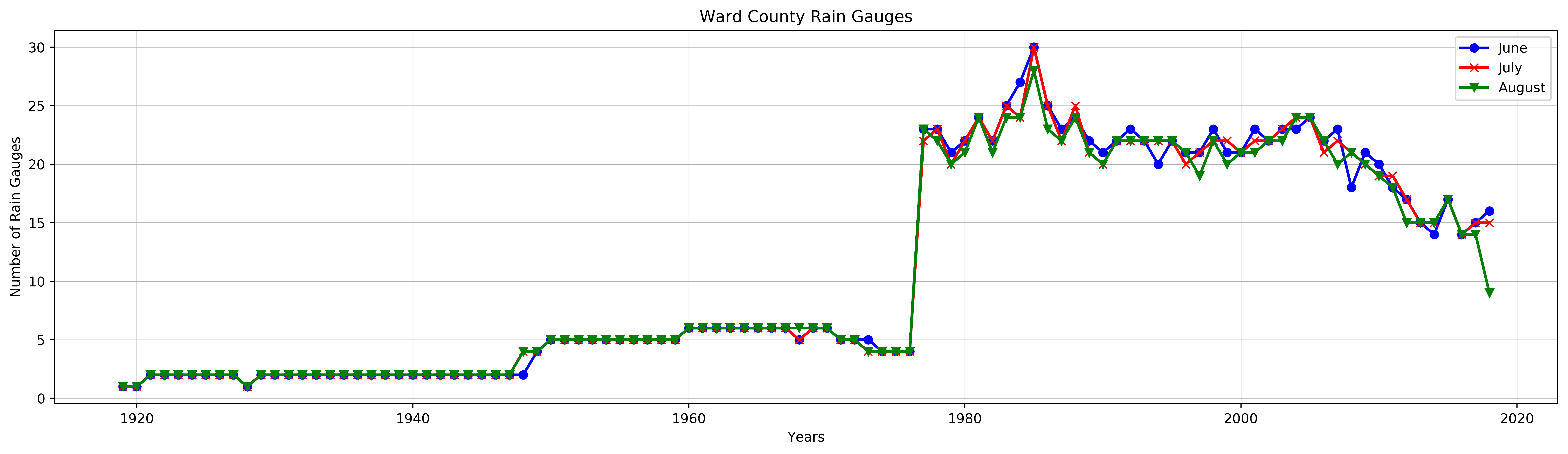 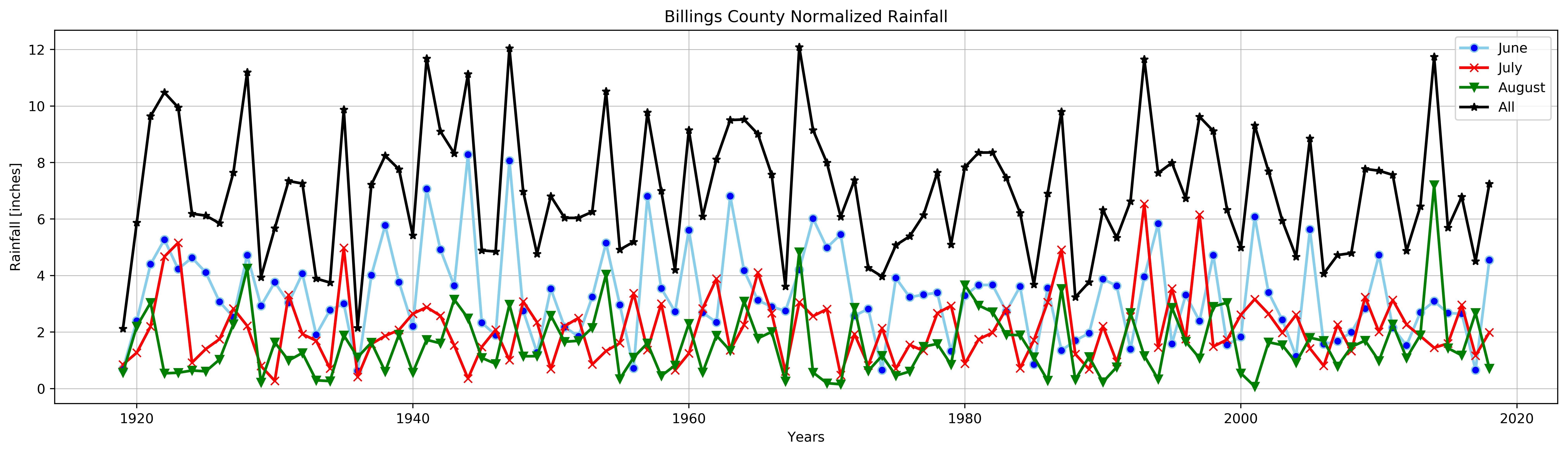 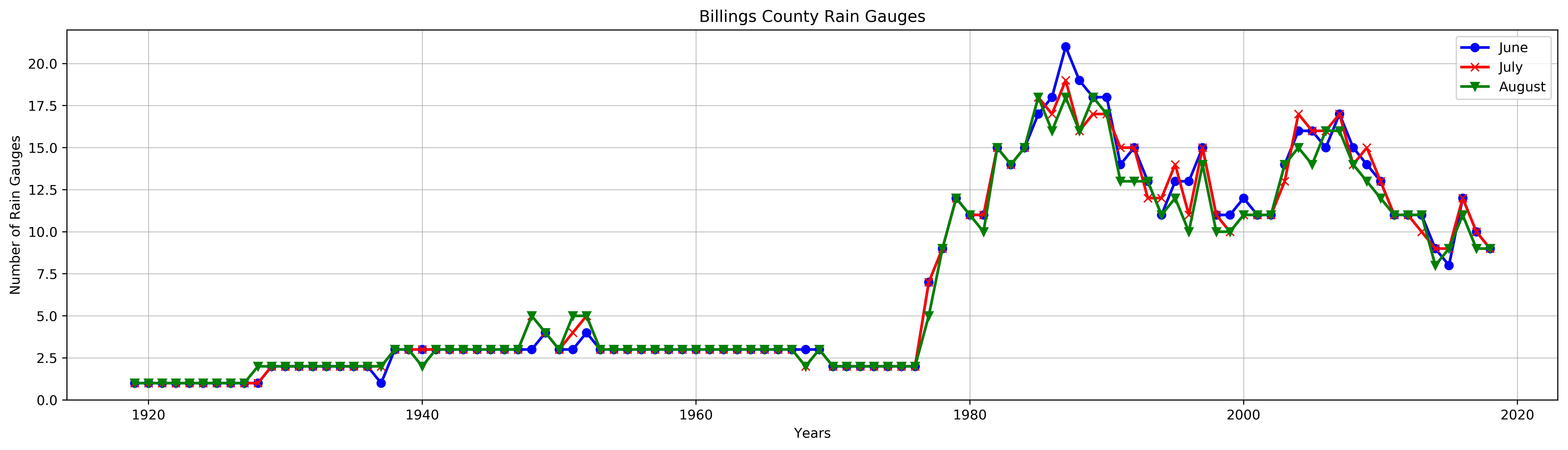 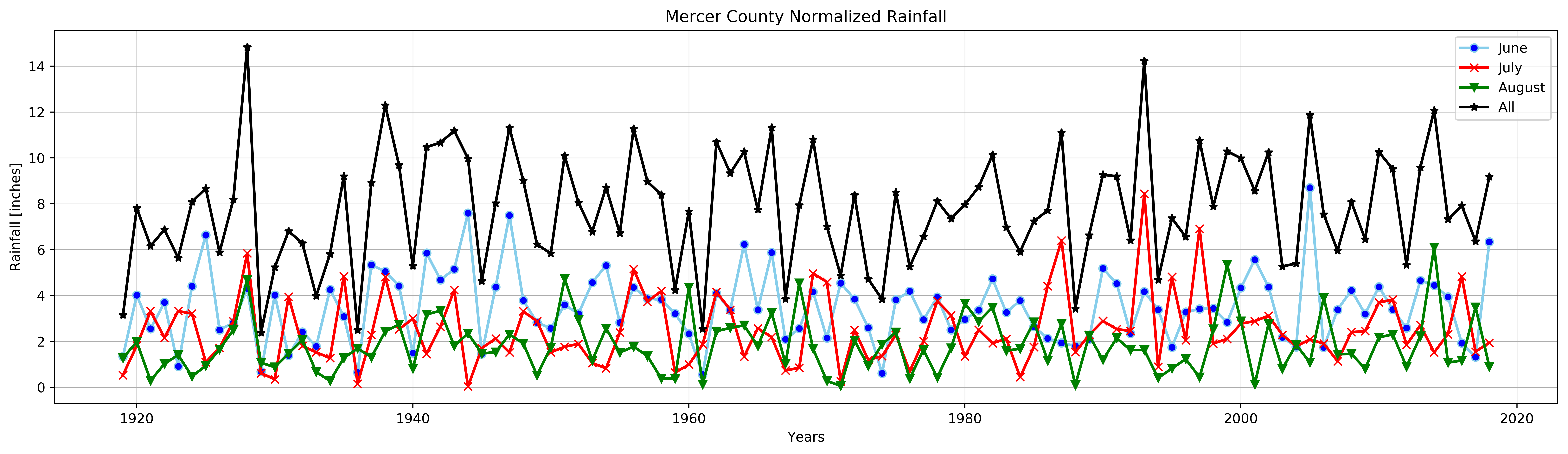 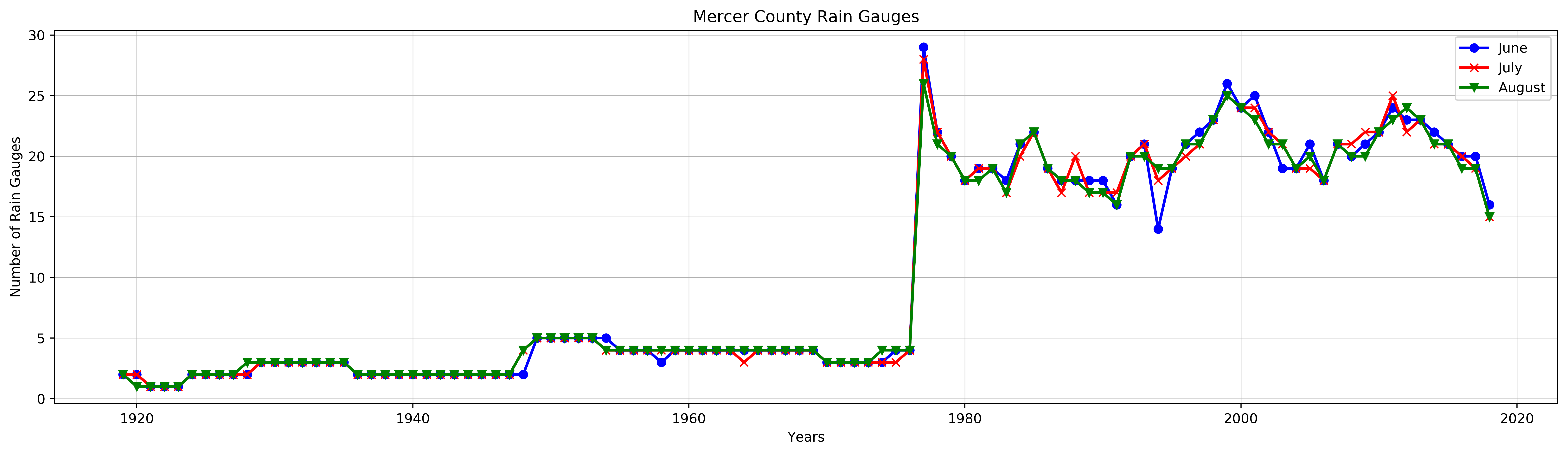 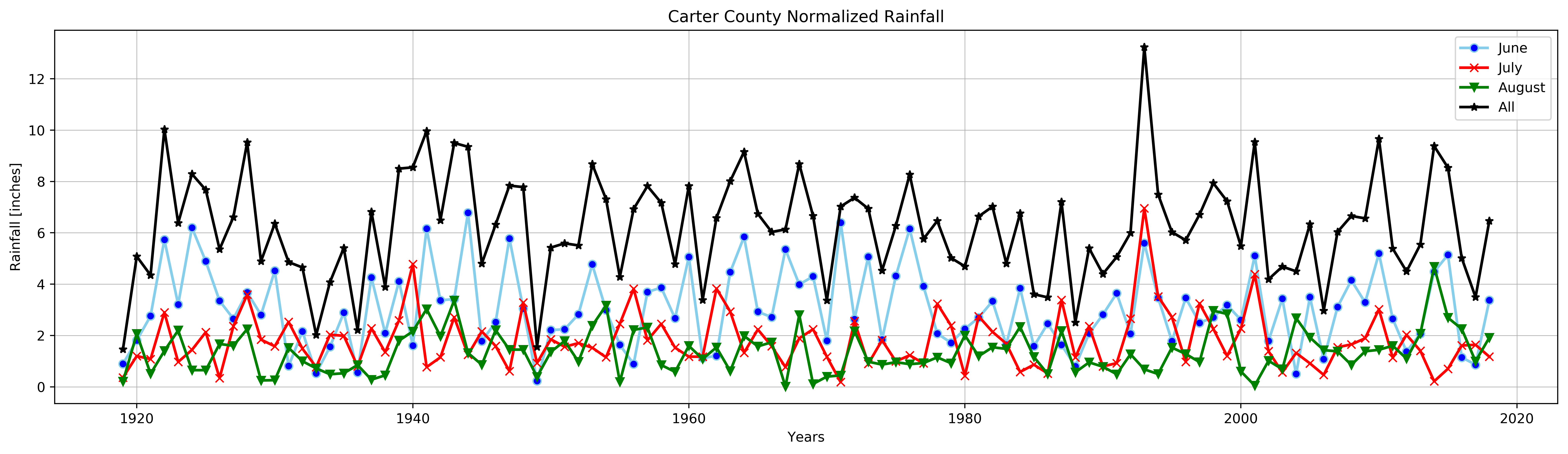 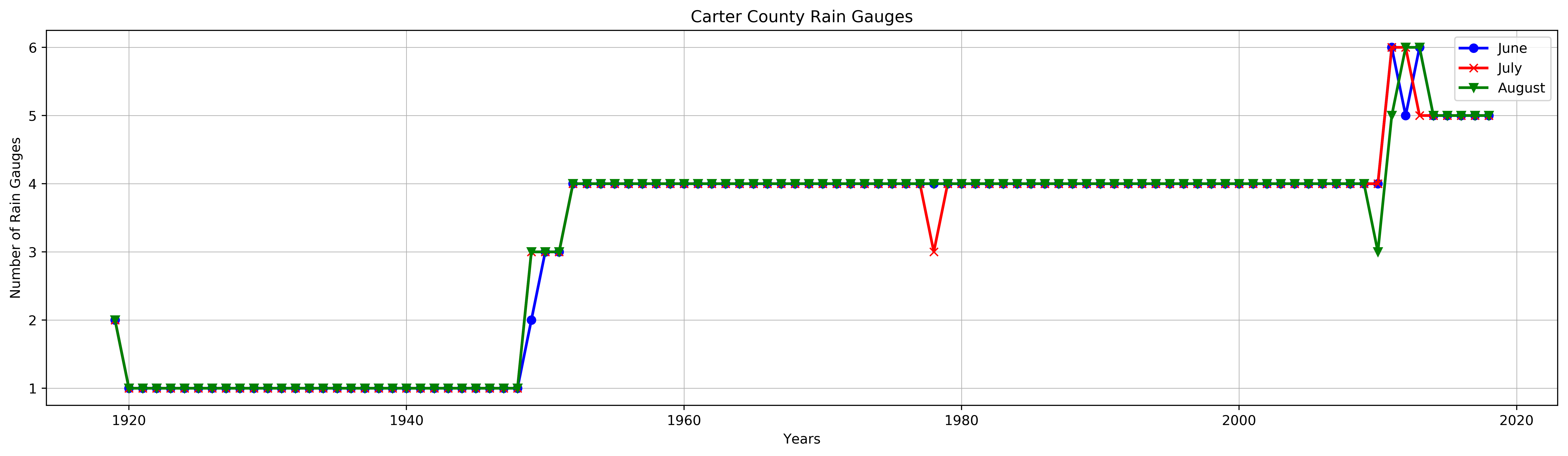 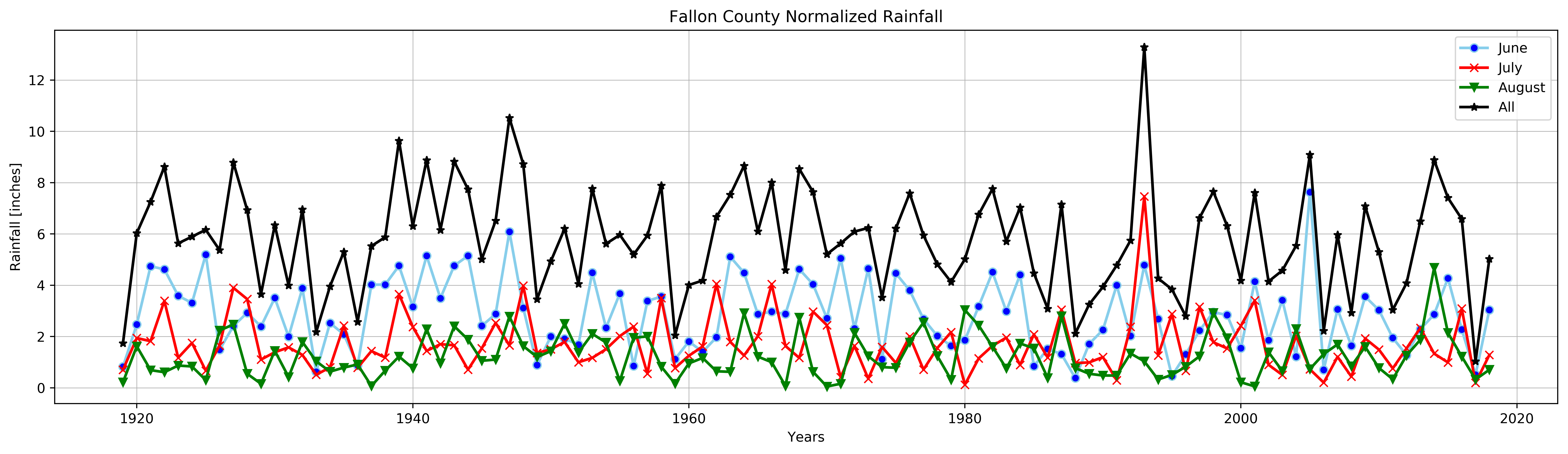 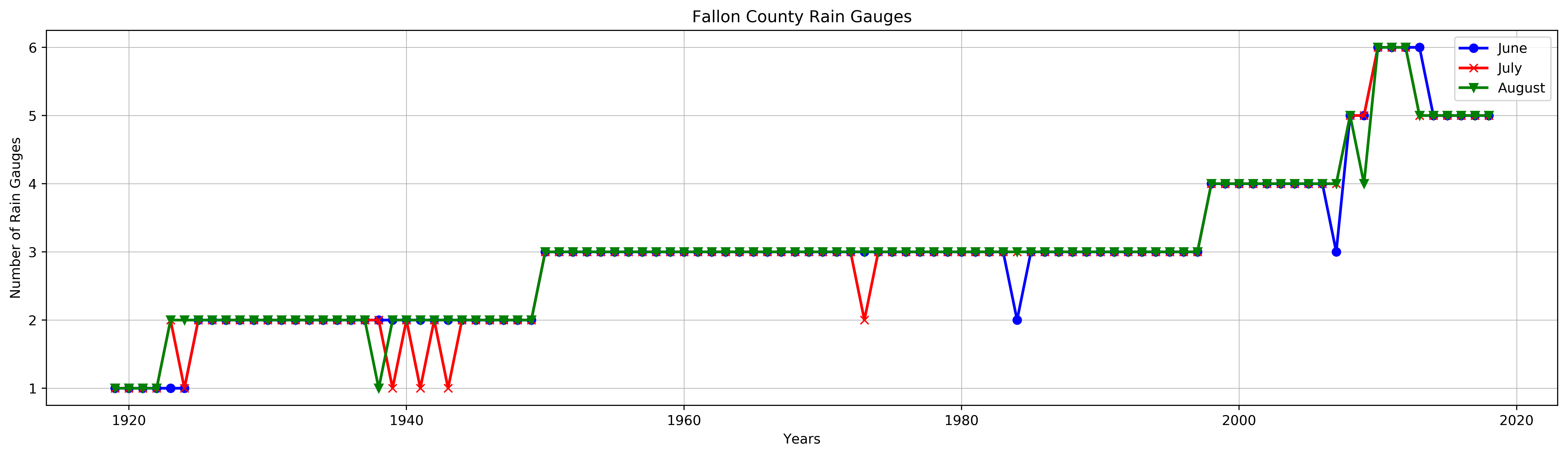 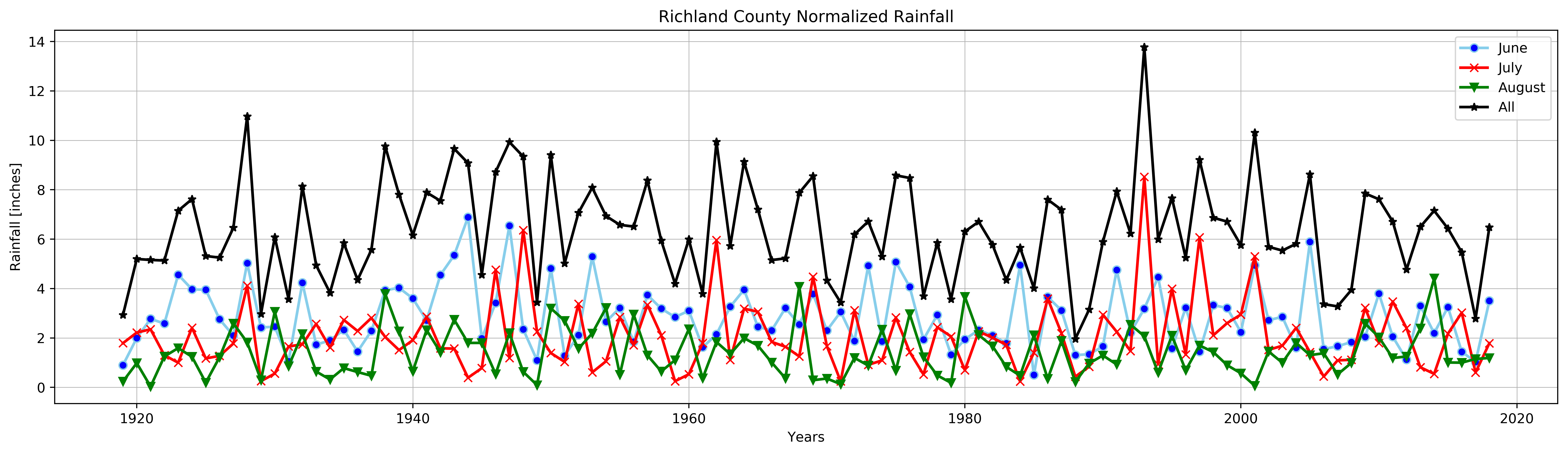 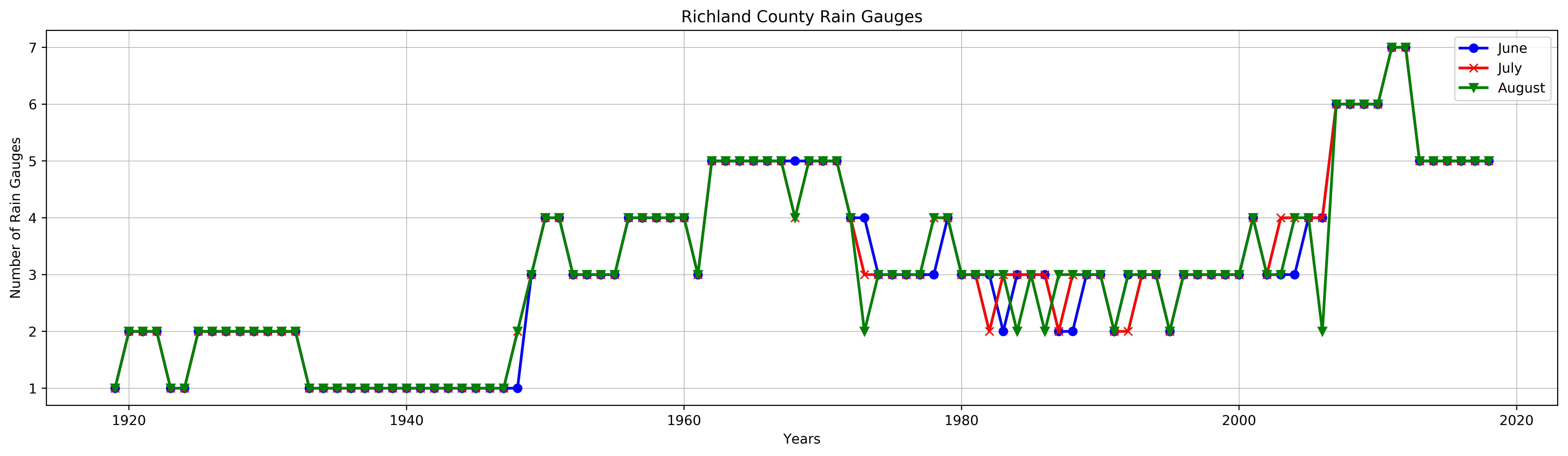 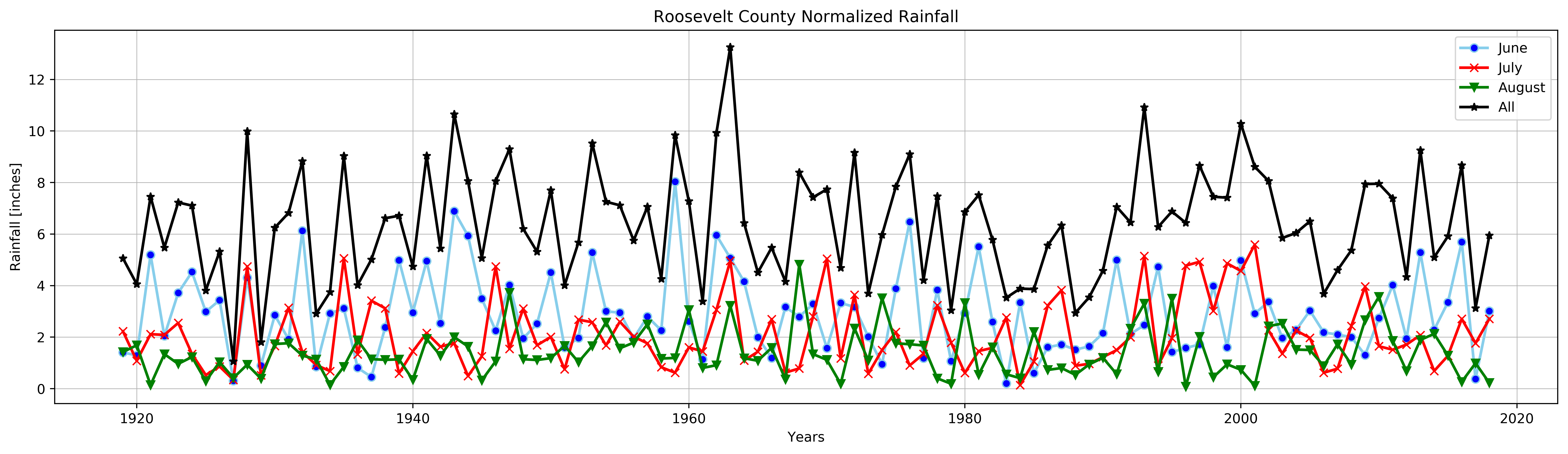 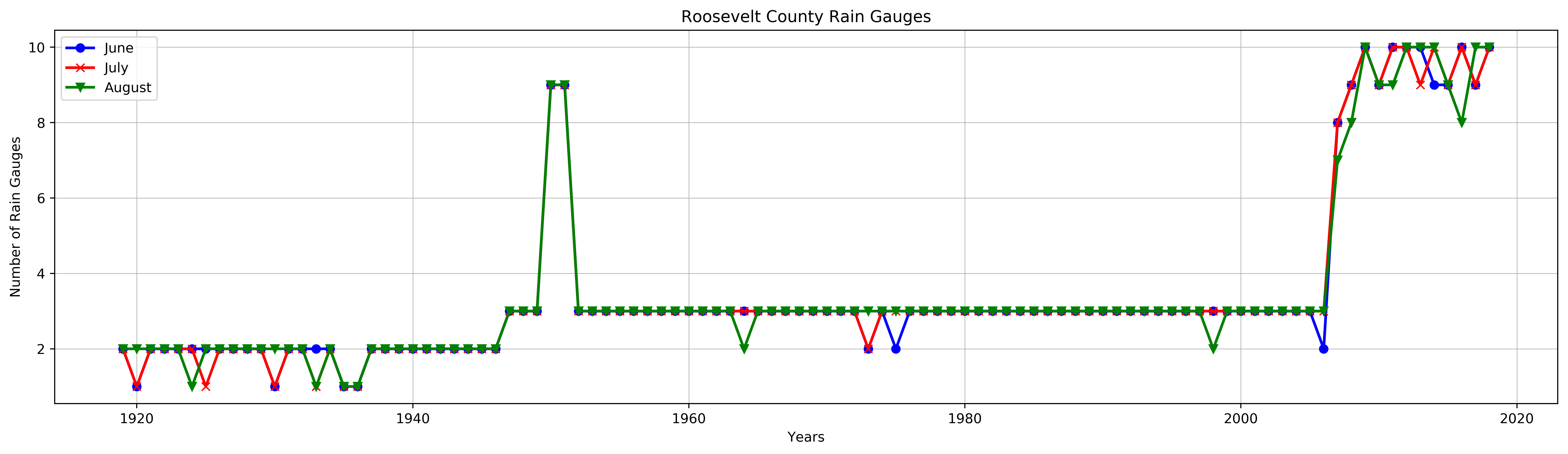 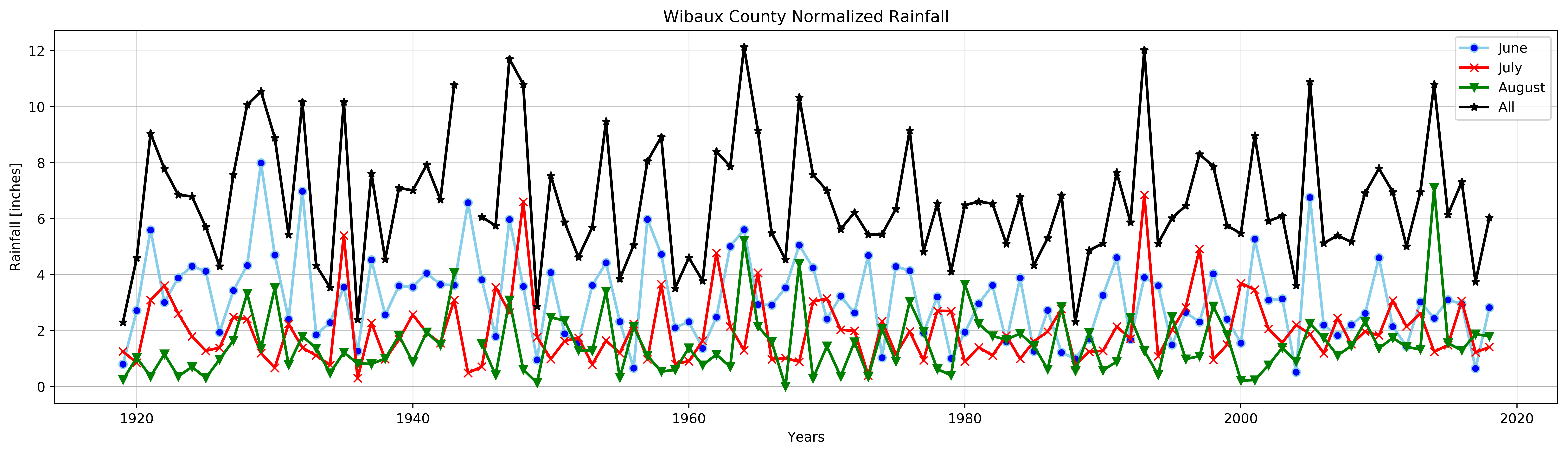 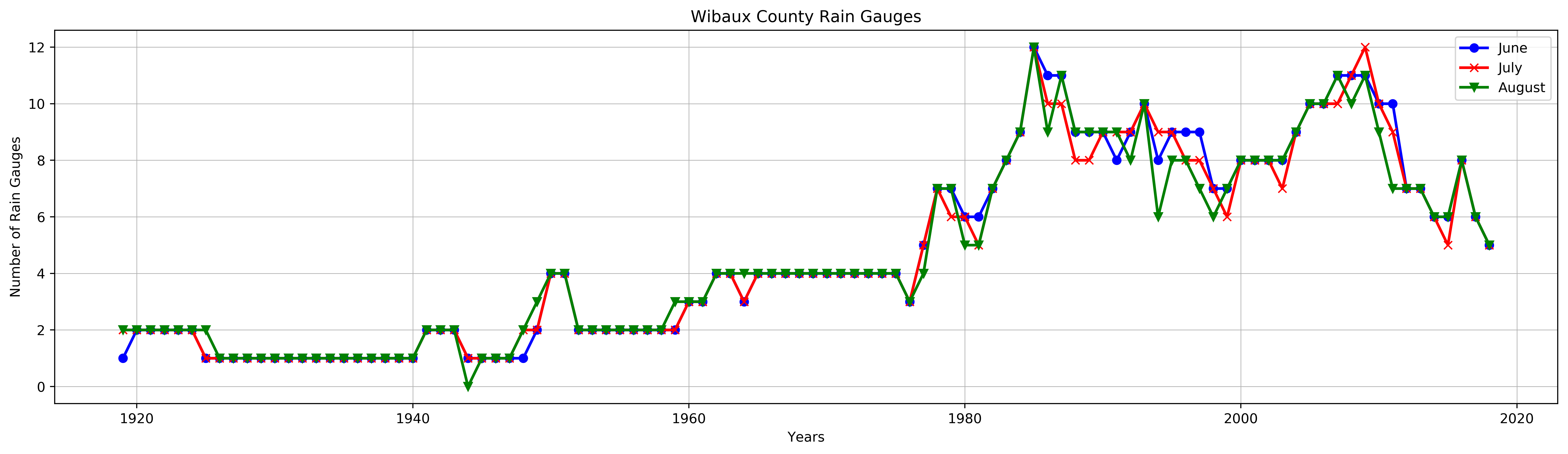 Weighted rain gauges
County Circle weighted rainfall amount
Normalizing County Circle weighted rainfall amount
Single Ratio Test
Double Ratio Test
Single Ratio Results
Double Ratio Results
Bootstrapping
Proposed method will be to take every rain gauge from seeded/non-seeded areas and have their monthly rainfall total be randomly selected.
Each randomly selected value will then be calculated for a single and double ratio if possible using the normalized rainfall value determined from its observation. 
Each circle will select between 5-10 stations each year, can be more if there are enough stations available. 
Bootstrapping will be difficult for 1919-1976 due to some areas only have 1-2 rain gauges during that time.
Summary
Comparing Seeded regions to control regions within ND may have too much contamination from downwind effects to enable a proper analysis.
Depending on the storm flow, using different Montana counties may help draw useful information from noise. 
Bootstrapping analysis will give the possible natural variation in rainfall, which will determine whether or not observed ratios are within natural variation or potentially a product of the NDCMP.
References
Wise, E., 2005: PRECIPITATION EVALUATION OF THE NORTH DAKOTA CLOUD MODIFICATION PROJECT (NDCMP). University of North Dakota, 63 pp. http://www.swc.nd.gov/arb/ndcmp/pdfs/PrecipEvalNDCMP_2005.pdf.